ДЕПАРТАМЕНТ ОБРАЗОВАНИЯ АДМИНИСТРАЦИИ ГОРОДА ТОМСКА
МУНИЦИПАЛЬНОЕ АВТОНОМНОЕ УЧРЕЖДЕНИЕ ИНФОРМАЦИОННО-МЕТОДИЧЕСКИЙ ЦЕНТР Г. ТОМСКА
Школа молодого учителя математики «К вершинам мастерства»
«Развитие смыслового чтения
 на уроках математики»
 Занятие №1
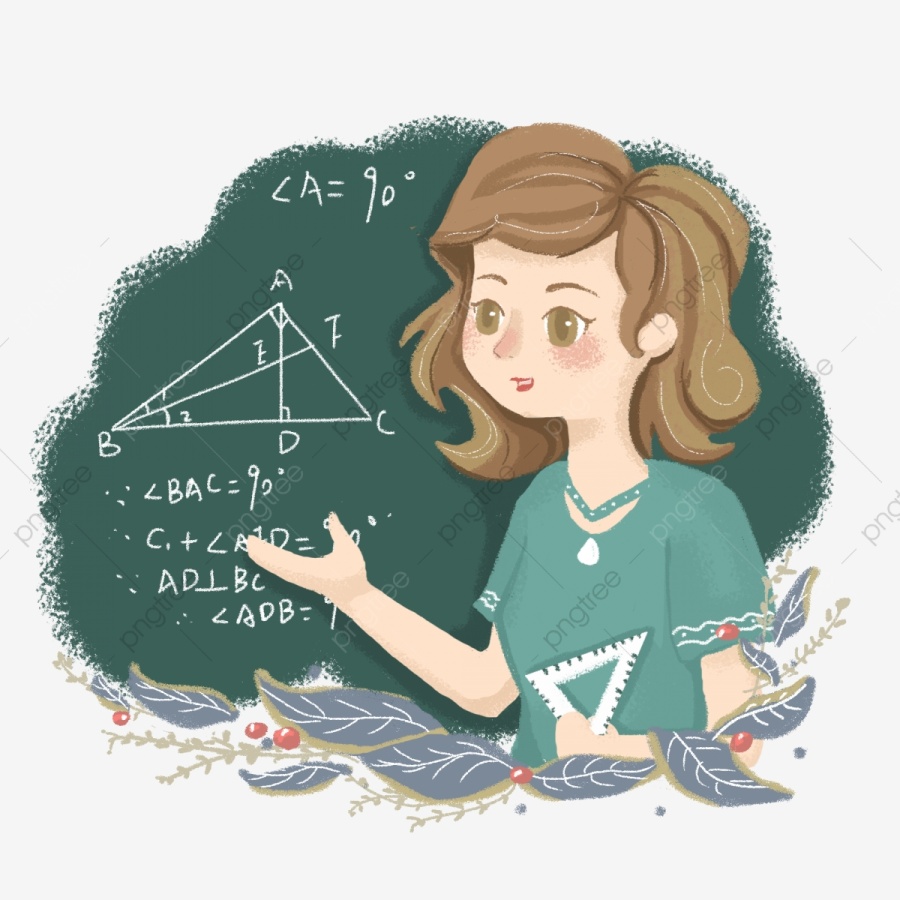 Аникина Лидия Анатольевна, 
учитель математики 
ОГАОУ «Губернаторский Светленский лицей»
октябрь 2021 г.
План работы ШМУМ  на 2021-2022 учебный год
Занятие 1
Кратко о теории вопроса (классификация текстов на основе исследования PISA, понятие смыслового чтения). Рассмотрение конкретных примеров по применению приемов работы с учебными текстами (различные УМК).
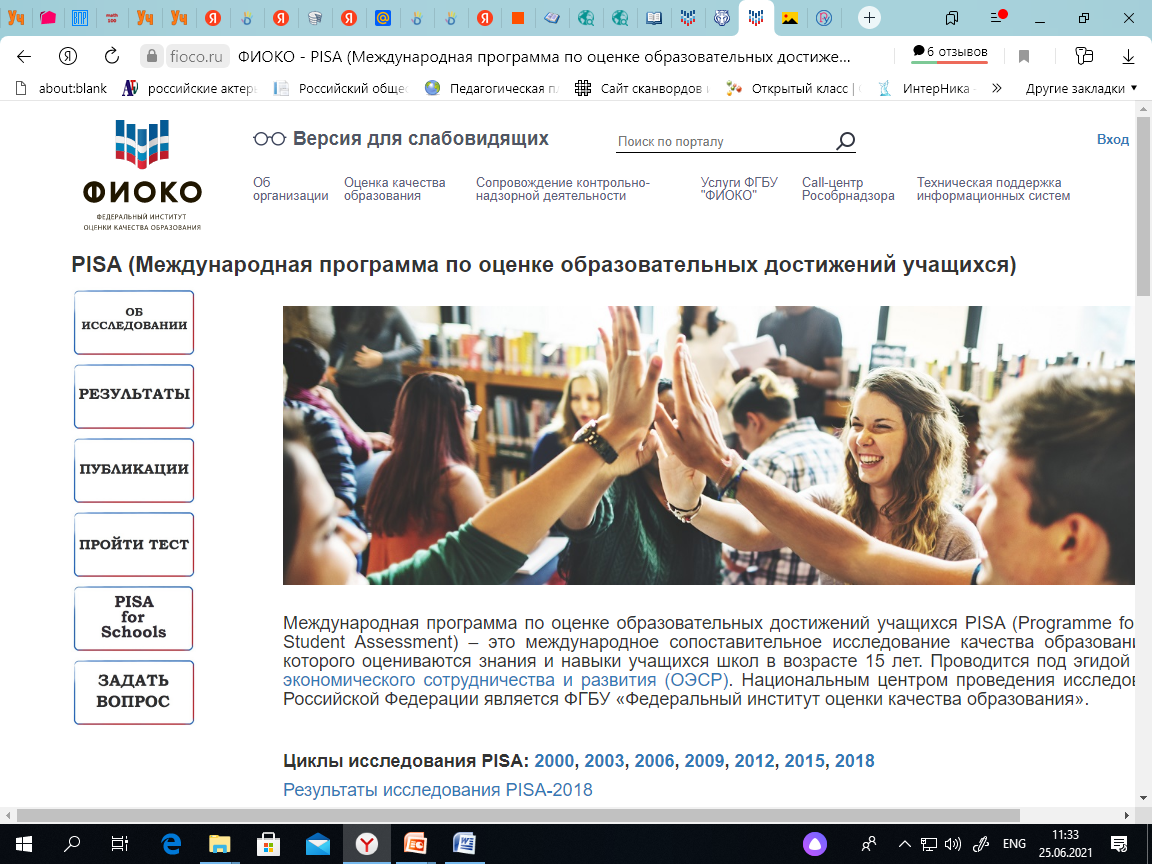 Результаты Российской Федерации в исследовании PISA
Уровни грамотности
Актуальность
«Чтение – это один из истоков мышления и умственного развития».
В. А. Сухомлинский
Задача школы – учить понимать, анализировать, истолковывать текст в различных познавательных ситуациях.
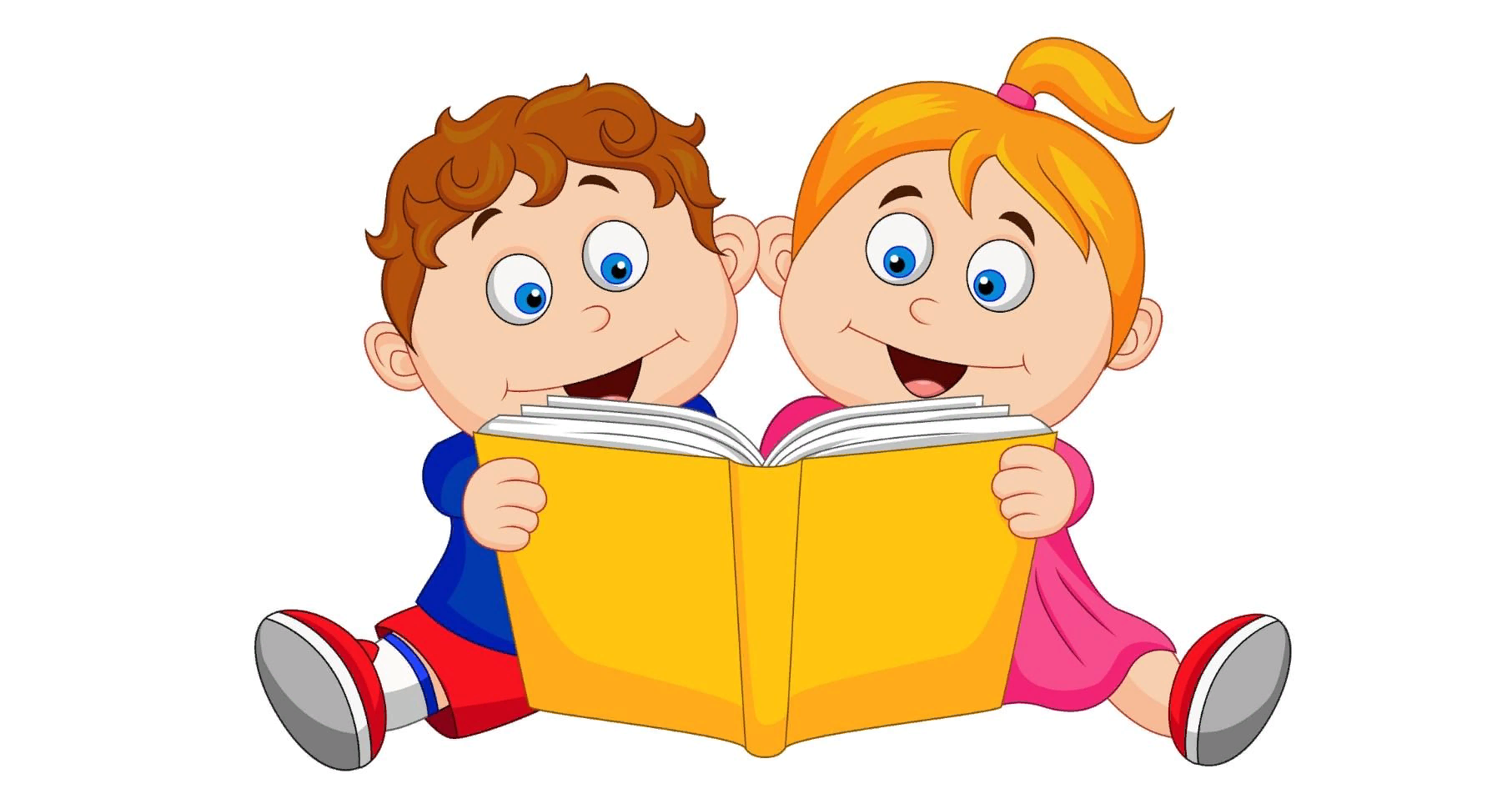 Классификация текстов в программе PISA
Типы текста по ситуации использования
Определение понятия «смысловое чтение»
Смысловое чтение -  это вид чтения, которое нацелено на понимание читающим содержания текста.
Деятельность,  которая осуществляется в процессе смыслового чтения:
осмысление цели чтения и выбор вида чтения в зависимости от цели;
извлечение необходимой информации из текстов различных жанров;
определение основной и второстепенной информации;
формулирование проблемы и главной идеи текста.
Способы смыслового чтения
Приём – стратегия - умение
Умения: - выражать информацию текста в виде кратких записей;
- сопоставлять иллюстративный материал с информацией текста;
пользоваться разными техниками понимания прочитанного; 
выражать информацию текста в виде кратких записей;
Умения: - ставить перед собой цель чтения, направляя внимание на полезную в данный момент информацию;
предвосхищать содержание предметного плана текста по заголовку;
понимать основную мысль текста;
Стратегия «Мозговой штурм»
Количество предметов
Таблица разрядов
Однозначные, многозначные
Натуральные числа
Десятичная запись
Состоит из цифр
Название класса называют, 
разряд нет
Ноль не натуральное число
Можно сравнивать, складывать, вычитать
Построчный анализ текста
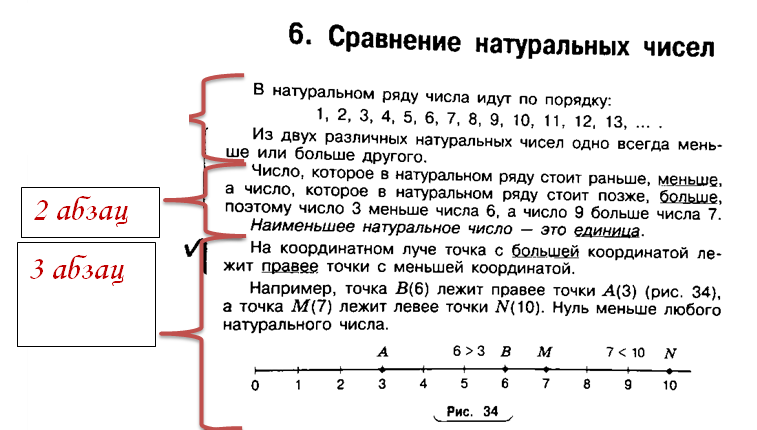 Выделение главного
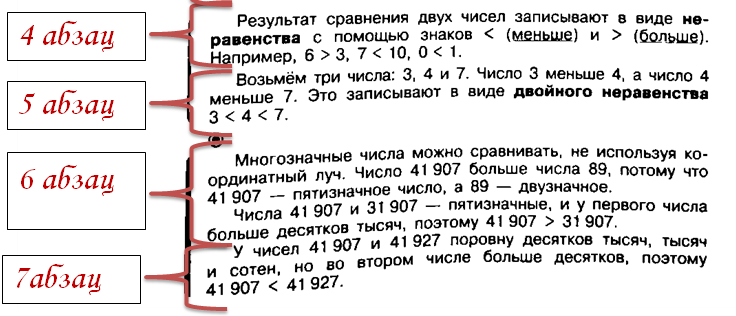 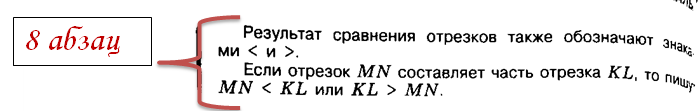 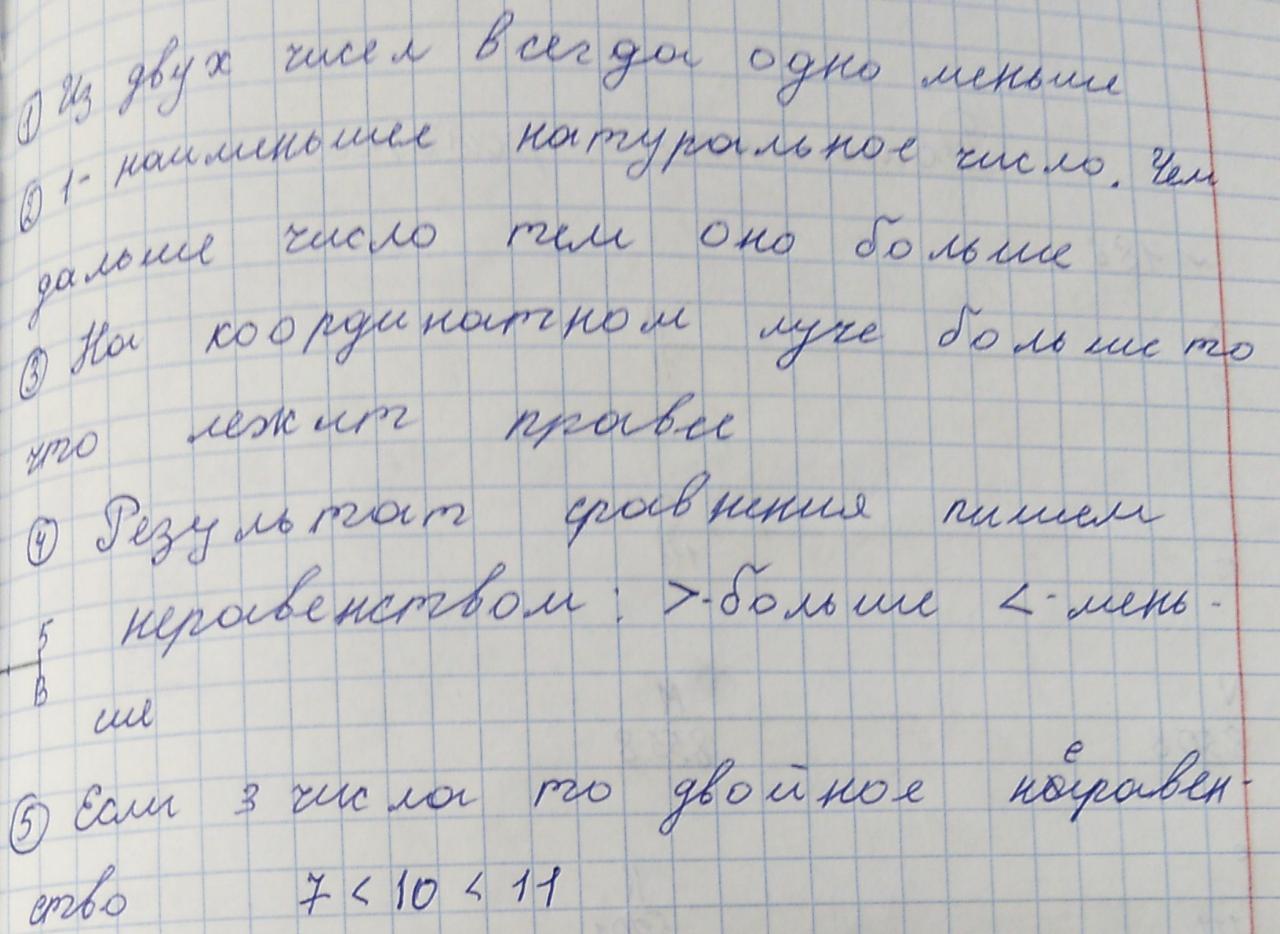 Записи в тетради
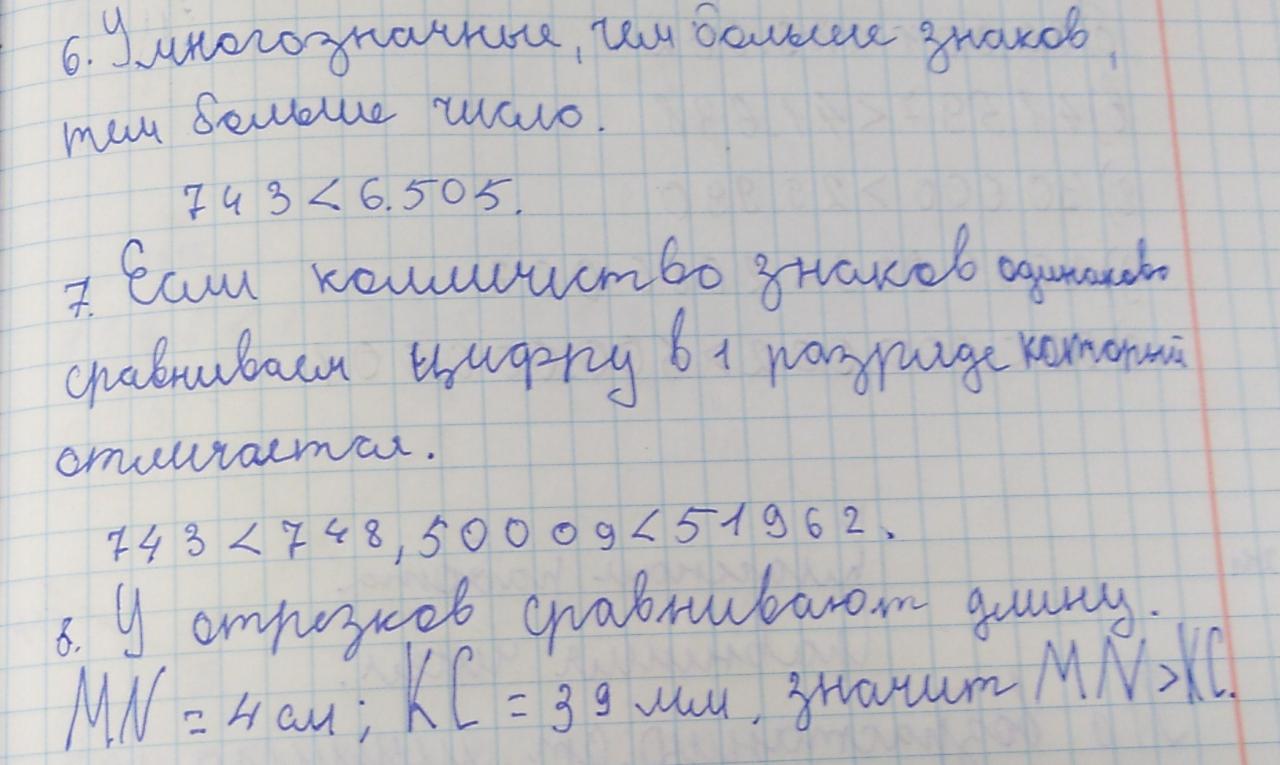 Анализ текста по рисункам
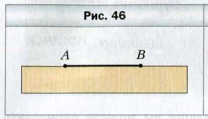 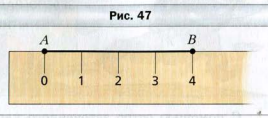 Анализ текста по рисункам
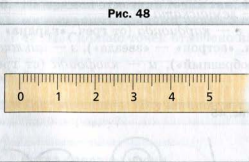 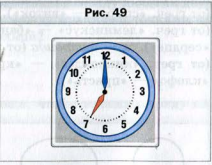 Анализ текста по рисункам
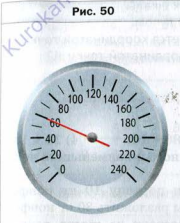 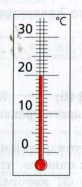 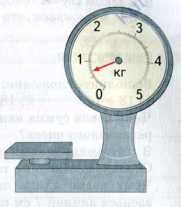 Анализ текста по рисункам
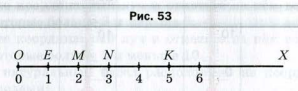 Анализ текста по рисункам
1
2
3
4
0
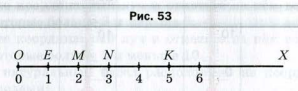 О
Прием «Паспорт объекта»
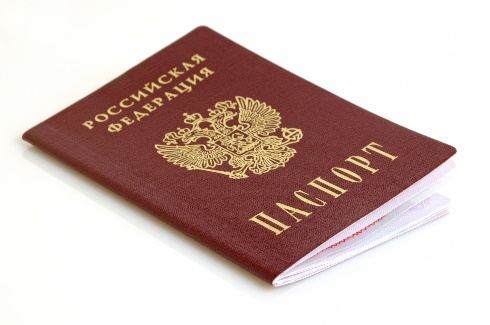 Название объекта –параллелограмм
Изображение – рисунок параллелограмма 
Обозначение -  АВСD
Определение –
Элементы – соседние углы и стороны, противолежащие углы и стороны, диагональ, высота.
Свойства – рисунки схемы
Признаки – формулируем обратные теоремы к свойствам
Практическое применение – сообщения, по доп источникам
Прием «Батарея вопросов»
1) Когда к натуральному числу добавляют единицу, какое число получают?
2) Что значит сложить два числа, например  6 и 2? (Показать на примере, как это записывается.)
3) Как называются числа при сложении?
4) С помощью чего можно проиллюстрировать действие сложения? (Показать на примере)
5) Какими свойствами обладает действие сложение?
6) Дан отрезок АВ и точка М лежащая на этом отрезке. Как найти длину отрезка АВ, если известны длины отрезков АМ и МВ?
7) Как найти периметр прямоугольника?
8) Как может быть задан вопрос в задаче, чтобы ответ находился сложением?
Прием «Вопросы по тексту» (классификация вопросов Б.Блума)
Кто? Что? Где? Когда?
Где это может пригодиться в жизни?
Если я правильно понял …?
Ты действительно думаешь, что …?
Простой вопрос
Практический вопрос
Почему…?
Уточняющий вопрос
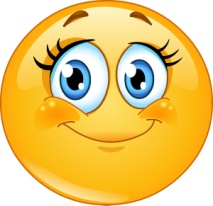 Вопрос интерпретация
Почему это хорошо?
Оценочный вопрос
Творческий вопрос
Что изменилось бы если…?
Прием «Чтение про себя с пометками»
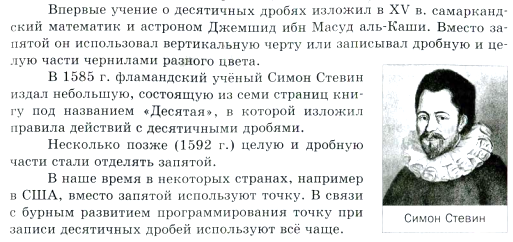 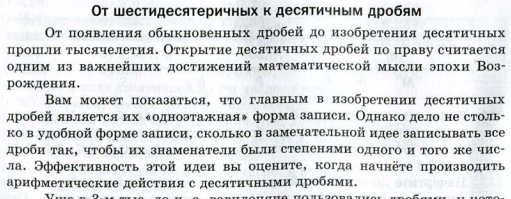 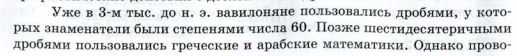 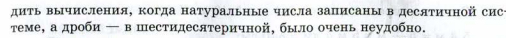 Данная стратегия используется для сложных научных текстов.  Ё целью является мониторинг понимания читаемого текста и его критический анализ. Читатель при чтении делает карандашом пометки на полях. 
+ ПОНЯЛ,          – НЕПОНЯЛ         ? НАДО ОБСУДИТЬ
«Тайм-аут»
Цель: самопроверка и оценка понимания текста обсуждение его в парах и группе
Читают самостоятельно про себя
Работают в парах, задают друг другу уточняющие вопросы. Если в паре нет уверенности в правильности ответа то выносим на обсуждение в группе.
Найти значение новых слов, рассказать напарнику.
Составить план пересказа текста.
«Предметный указатель»
Цель: умение искать информацию, умение сканировать текст, видеть взаимосвязи и целостность материала. Походит для обобщения материла.
Формируем вместе с учащимися список терминов
Распределяем между учащимися по 3-4 термина
Определяем к каким главам может иметь отношение данный термин  
Просматриваем главу, находим значение слов, указываем страницу.
Собираем и совместно формируем предметный указатель.
Контакты
Аникина Лидия Анатольевна,
учитель математики
ОГАОУ «Губернаторский Светленский лицей»

Адрес: д. Кисловка, мкр. Северный парк, ул. Марины Цветаевой, 11/1
Сот. 8 996 938 4292
AnLi@sibmail.com
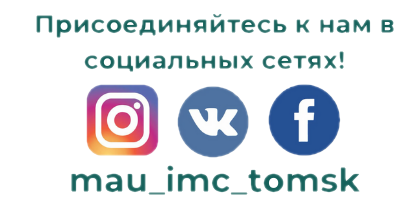